١٨
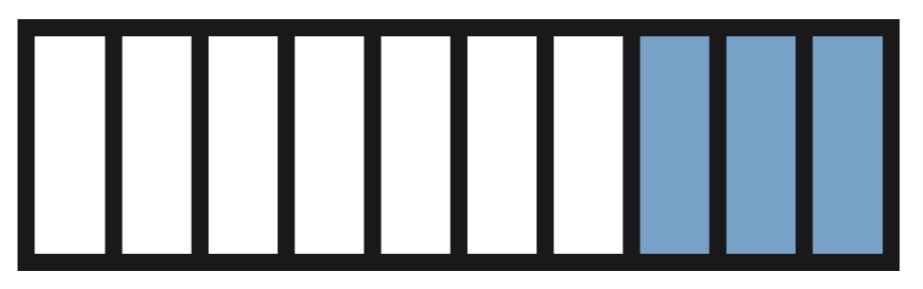 ١٢
١٠
=
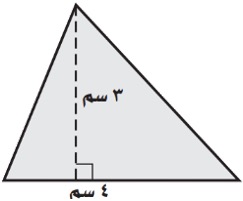 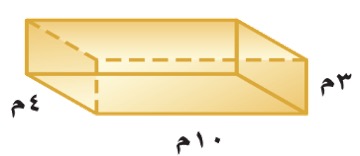 السؤال الثالث: أجب عن الأسئلة الآتية:
أوجد قيمة ن في التناسب التالي؟
أوجد قيمة الزاوية س في الشكل التالي؟
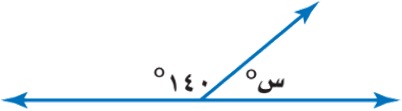 أوجد مساحة المثلث المجاور؟
أوجد حجم المنشور؟
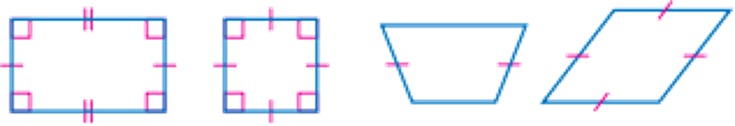 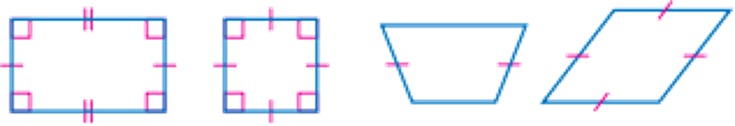 صنّف كل شكل من الأشكال الرباعية التالية:
تمت الأسئلة مع تمنياتي لكم بالتوفيق